La Taxe d’apprentissage
Financement de la Formation Professionnelle
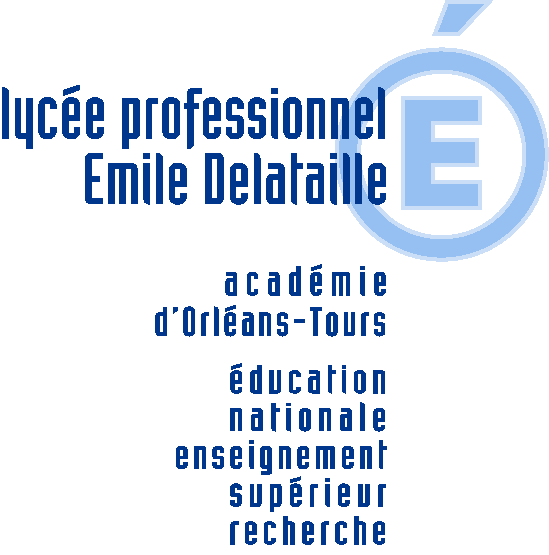 La Taxe d’apprentissage
SOMMAIRE :

Le Cadre réglementaire
	Personnes concernées
	Calcul
	Taux
	La répartition de la Taxe
A quoi sert la Taxe d’apprentissage
Les raisons du financement en local
Les Questions
SOMMAIRE :
Le Cadre réglementaire
	Personnes concernées
	Calcul
	Taux
	La répartition de la Taxe
A quoi sert la Taxe d’apprentissage
Les raisons du financement en local
Les Questions
Le Cadre réglementaire
Personnes concernées
	
La taxe d'apprentissage est due par toutes les entreprises soumises à l'impôt sur le revenu ou sur les sociétés, quelque soit leur statut .
En sont exonérés :

Les entreprises employant des apprentis et dont la base d'imposition ne dépasse pas 6 fois le Smic annuel.
Les sociétés civiles de moyens (SCM), sous certaines conditions, lorsque leur activité est non commerciale.
Les sociétés et personnes morales ayant pour objet exclusif l'enseignement.
Les groupements d'employeurs composés d'agriculteurs ou de sociétés civiles agricoles bénéficiant eux-mêmes de l'exonération.
SOMMAIRE :
Le Cadre réglementaire
	Personnes concernées
	Calcul
	Taux
	La répartition de la Taxe
A quoi sert la Taxe d’apprentissage
Les raisons du financement en local
Les Questions
Le Cadre réglementaire
Calcul

Base de calcul
La taxe d'apprentissage et les contributions sont basées sur la masse salariale de l'année précédente, 

Le salaire des apprentis est exonéré totalement ou partiellement selon l'effectif de l'entreprise :

		Employeurs jusqu'à 10 salariés : exonération totale.

		Employeurs à partir de 11 salariés : exonération 				partielle, à hauteur de 11 % du Smic
SOMMAIRE :
Le Cadre réglementaire
	Personnes concernées
	Calcul
	Taux
	La répartition de la Taxe
A quoi sert la Taxe d’apprentissage
Les raisons du financement en local
Les Questions
Le Cadre réglementaire
Taux :
Le taux de la taxe d'apprentissage est de 
0,68 % de la masse salariale brute
Répartition de la Taxe : (document de la CCI Touraine)

Eléments constitutifs
En France métropolitaine la taxe brute se répartit de la façon suivante :

		Fraction régionale pour l'apprentissage : 51,00 % du montant de la 		taxe brute.
		Quota d'apprentissage : 26,00 % du montant de la taxe brute.
		Répartition par Niveau de formation : 23,00 % du montant de la 		taxe brute.
Vous avez le choix sur l ’affectation de cette partie
Faites le choix du local
SOMMAIRE :
Le Cadre réglementaire
	Personnes concernées
	Calcul
	Taux
	La répartition de la Taxe
A quoi sert la Taxe d’apprentissage
Les raisons du financement en local
Les Questions
Répartition de la Taxe
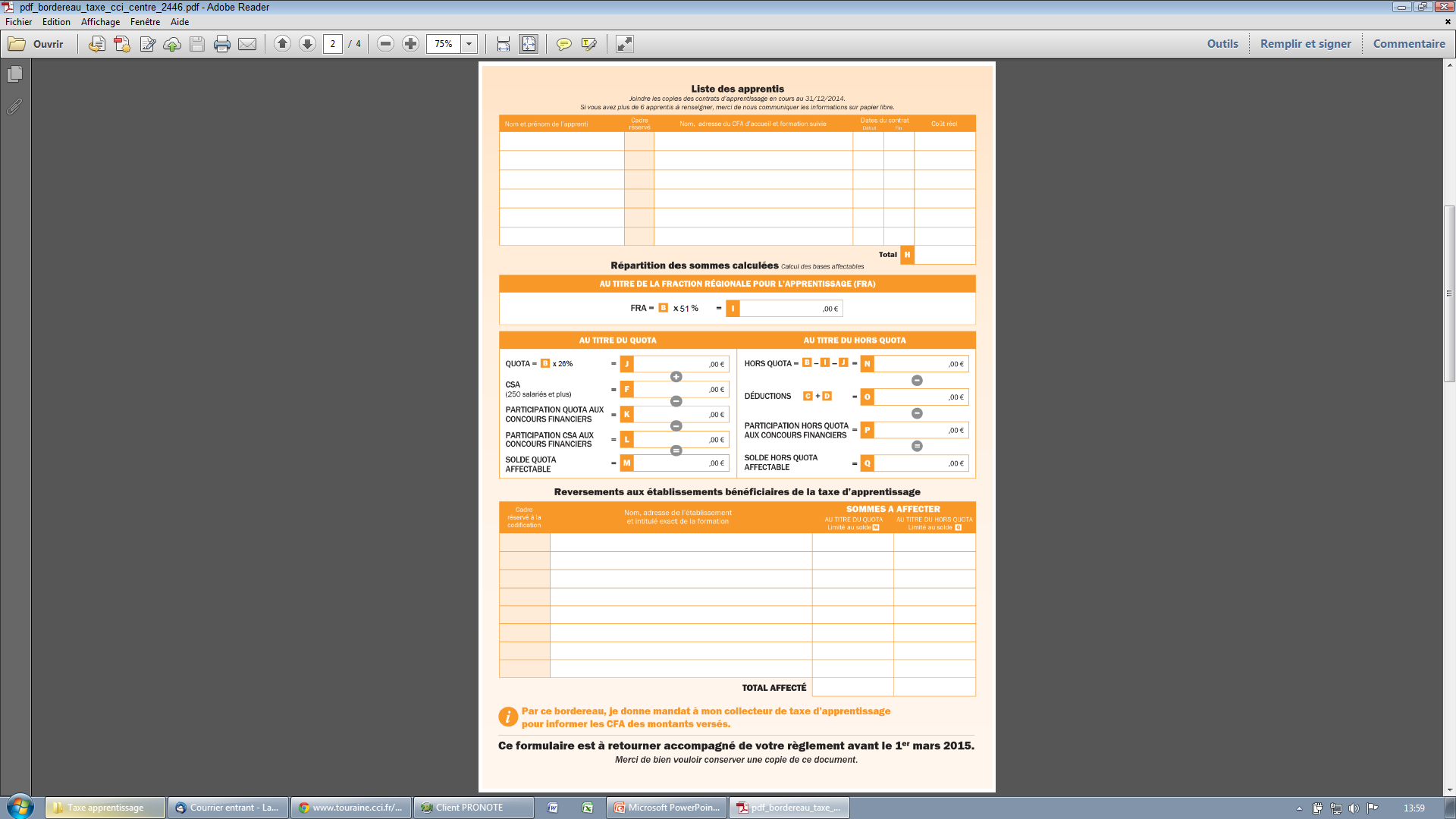 SOMMAIRE :
Le Cadre réglementaire
	Personnes concernées
	Calcul
	Taux
	La répartition de la Taxe
A quoi sert la Taxe d’apprentissage
Les raisons du financement en local
Les Questions
A quoi sert la Taxe :
La taxe d’apprentissage affectée par les entreprises à notre lycée représente 70 % du budget de fonctionnement de l’enseignement professionnel.
SOMMAIRE :
Le Cadre réglementaire
	Personnes concernées
	Calcul
	Taux
	La répartition de la Taxe
A quoi sert la Taxe d’apprentissage
Les raisons du financement en local
Les Questions
Les raisons du financement en local :
Développement du territoire
Amélioration des matériels de formations
 Augmentation du niveau de formation des élèves du pays
Formation de vos futurs salariés
Formation des enfants de vos salariés
SOMMAIRE :
Le Cadre réglementaire
	Personnes concernées
	Calcul
	Taux
	La répartition de la Taxe
A quoi sert la Taxe d’apprentissage
Les raisons du financement en local
Les Questions
Des Questions ?